Аптека под ногами
Проект 1а класса
2012 – 2013 учебный год
Классный руководитель:
Сутурина Елена Николаевна 
МБОУ НОШ № 25 с. Бада
Забайкальский край
Крапива двудомная
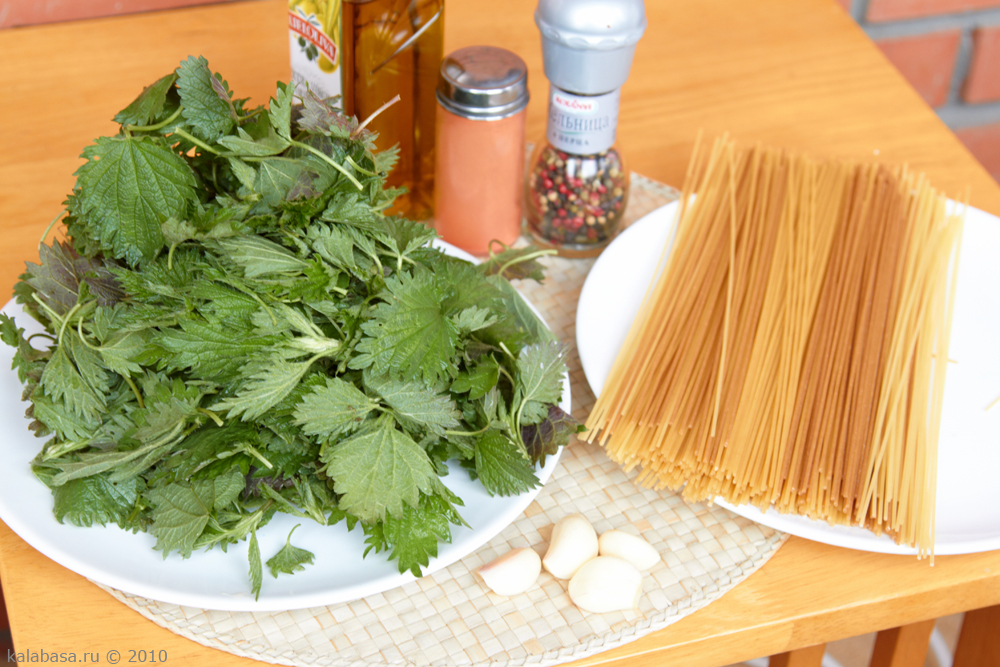 Одуванчик
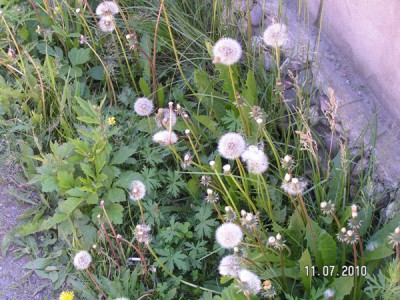 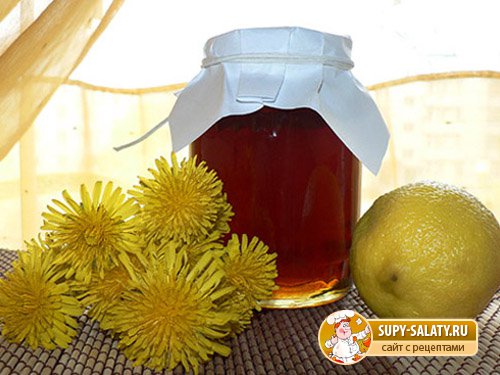 Подорожник
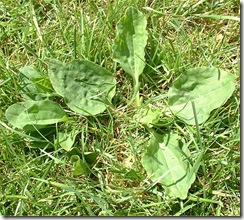 Чабрец
Правила сбора лекарственных трав
Лекарственные травы необходимо собирать в определённые календарные сроки и соблюдать следующие правила:
1. хорошо знать внешний вид того целебного растения, которое вам нужно собрать;
2.знать, какие части растения являются лекарственными;
3. нельзя вырывать растения с корнем;
4. нельзя при заготовке срезать полностью все листья с одного куста;
5.корни и корневища заготавливают ранней весной или поздней осенью (после созревания и осыпания семян)
6. нельзя собирать цветы, листья, наземную часть  растений в дождливую погоду